Managing Your Classroom
[Speaker Notes: The presentation includes all the definitions for the terms and the slides are easy to follow. This can be broken up into 3 different presentations if needed.]
Vocabulary Terms
Authoritarian Style
Authoritative Style
Classroom Rules
Classroom Management
Classroom Procedures
Nonverbal Cues
Permissive Style
School Policies
[Speaker Notes: Have students write the terms and definitions as they are discussed.]
Authoritarian Style
A management style that seeks to control students’ behavior through many rules,  procedures, and consequences
[Speaker Notes: Have students write the term and definition as it is discussed. Provide examples.]
Authoritative Style
A management style that seeks to shape  students’ behavior through setting high expectations, explanations, and consistent application of consequences
[Speaker Notes: Have students write the term and definition as it is discussed. Provide examples.]
Class Guidelines
The guidelines for students’ behavior that is specific to a class or teacher
[Speaker Notes: Have students write the term and definition as it is discussed. Provide examples.]
Classroom Management
The steps teachers take to optimize learning  by shaping their classroom environment, engaging students in learning, and  minimizing inappropriate behavior
[Speaker Notes: Have students write the term and definition as it is discussed. Provide examples.]
Classroom Procedures
Specific guidelines that translate the class rules into concrete actions expected of students
[Speaker Notes: Have students write the term and definition as it is discussed. Provide examples.]
Nonverbal Cues
Communication without words using techniques such as eye contact, body language, gestures, and physical closeness
[Speaker Notes: Have students write the term and definition as it is discussed. Provide examples.]
Permissive Style
A management style that sets few expectations and rules for students and enforces them inconsistently
[Speaker Notes: Have students write the term and definition as it is discussed. Provide examples.]
School Procedures
Overall guidelines that generally address major issues such as attendance and dress code
[Speaker Notes: Have students write the term and definition as it is discussed. Provide examples.]
Creating the Classroom Environment
[Speaker Notes: Script: How do teachers create their classroom environment? Think about how different classrooms look and feel as you enter. When students, parents or other faculty enter a classroom, they are immediately immersed into the environment around them. It is very important to “set the tone” with your classroom for the experience you wish to provide to your students.]
Creating the Classroom Environment
The arrangement and look of a classroom sets the atmosphere for learning
[Speaker Notes: Script: The first step in creating a classroom environment is the arrangement of desks, tables, bookshelves and other classroom materials. If the teacher has an unorganized or messy room, the students may think the teacher is not ready to teach.]
Guidelines for arranging the space
Ease of student use
Ease of teaching
Ease of supervising
[Speaker Notes: Script: When arranging their classroom space, teachers should ask themselves questions such as: Are supplies and materials easy for students to find so they do not waste time? Are supplies and materials in an easy to reach place so it cuts down on preparation time for lessons? Can you easily monitor students through the flow of the room? What other questions should teachers ask themselves?]
Building a sense of community involves:
Positive relationships
Respect
Student involvement
Class identity
[Speaker Notes: Script: Not only should your classroom be a warm and inviting place that fosters education, your classroom is a community for students to learn. Students should feel comfortable in your classroom building positive relationships full of mutual respect. Students should feel at ease working with other students. Your classroom should also foster class identity.]
Keeping Students Involved in Learning
[Speaker Notes: Script: Your classroom should continually encourage student learning.]
One of the biggest challenges for teachers is:
Keeping everyone involved in the learning process
[Speaker Notes: Script: If everyone is not involved, what are they doing? Are they disrupting the class, falling asleep, or texting? If your students are involved in these activities, it is most likely they are not paying attention to the lesson or assignment.]
When teachers present engaging lessons
Students learn and remember more
Students are less likely to engage in problem behaviors
[Speaker Notes: Script: It is the job of the teacher to present engaging, interactive lessons to grab the students’ attention. The teacher should be constantly reassessing his or her teaching style to ensure his or her methods are effective. Every class is different and therefore the way a lesson is presented can change from class to class. Students who are engaged in the lesson are far less likely to display behavior problems.]
Common transitions situations include:
Greeting students
Class start-up  assignment
Transition to small groups
Students who finish early
Lessons that end early
[Speaker Notes: Script: The first opportunity that a teacher has to interact with the student is by meeting the student at the door and greeting the student as he or she enters the room. This first initial contact with the student sets the tone for the remainder of the class period. The second opportunity that a teacher has to make a smooth transition into the classroom is by having a start-up or warm-up assignment ready before students arrive - not after. Transitioning from one assignment to the next can be problematic for some teachers. The best thing is to make sure all materials are ready ahead of time for the next task. If a student finishes early, always have an assignment for them to do while others are still working. If a lesson ends early, always have the next lesson ready to go, or start reviewing what you already covered. A lesson review or Q and A session is always a great way to end the lesson and assess students’ knowledge. It is important to teach from bell to bell to avoid classroom disruptions, negative behaviors and to ensure all students are receiving a quality education.]
Managing Behavior
How well teachers manage  classroom behavior directly  impacts how much learning can take place.
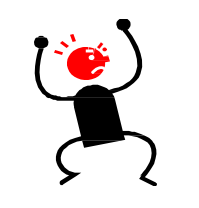 [Speaker Notes: Script: Managing student behavior can be the pitfall for some new teachers as well as veteran teachers.
Script: Behavior has a direct effect on student learning. It is important to give students clear expectations, rules, procedures and consequences for not following those expectations, rules or procedures. It is best to introduce the expectations, rules, procedures and consequences at the beginning of the school year so that students know what the teacher expects from the start.]
The three general management styles
Authoritarian
Permissive
Authoritative
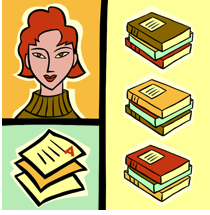 [Speaker Notes: Script: There are three basic classroom management styles. An authoritarian teacher will set rules without really explaining the reason behind those rules and will expect the students to follow them regardless. There is no gray area for the authoritarian teacher. The permissive or laissez-faire teacher will serve as more of a friend than a leadership role in the classroom. This teacher is more likely to give in to the students’ request because he or she wants the students to like him or her and think he or she is “cool.” The authoritative teacher provides rules/guidelines with explanations for those rules/guidelines. There is room for independence within the set rules. The authoritative teacher recognizes the positive behaviors in students and redirects negative behavior. Other management styles include: The indifferent or detached teacher is not very involved with their classroom, my use the same lessons year after year.]
When developing a behavior management  plan, key questions include
What realistic expectations for student behavior should you set?
How will you reward students for appropriate behavior?
What steps will you take when inappropriate behavior occurs?
[Speaker Notes: Script: As I said earlier, it is imperative for teachers to provide students with clear expectations, rules, procedures and consequences. Ask the following: What guidelines would you set for your own classroom?]
Minimizing problem behaviors can be done by:
Developing personal responsibility in students
Utilizing routines
Assigning seats
Monitoring the classroom
Using nonverbal cues
[Speaker Notes: Script: • Teachers can help foster personal responsibility in students by monitoring student behavior and holding them accountable for their behavior. • Classrooms can run smoothly by helping students know what to expect and what is expected of them by providing daily routines. • Another way to minimize behavior is by creating a seating chart for the students. • Teachers should constantly be monitoring students by keeping track of what is happening throughout the classroom, even when involved in an activity. • Using techniques such as eye contact, body language, gestures, and physical closeness can drastically minimize negative behaviors in the classroom.]
Handling Problem Behavior
How to respond to problem behaviors:
Teacher’s behavior management plan
School rules
District polices
Class rules and procedures
[Speaker Notes: Script: The way in which the teacher handles negative behavior can set the tone for the classroom and correct any future negative behavior.
Script: Point out your rules and talk about them and why you choose them. Have students look at the school and district rules, policies and the consequences.]
Techniques effective when dealing with behavior problems
Nonverbal cues
Asking the student questions related to the lesson
Inserting the student name in the lesson
Stating clearly what the student should do
Taking the focus off the situation
[Speaker Notes: Script: The most important aspect of classroom discipline is to be consistent.]
When dealing with serious behavioral issues:
Keep records
Involve parents or guardians
Utilize school resources
[Speaker Notes: Script: Maintaining an accurate record helps the teacher to remain objective about the situation or student. It helps in analyzing the problem and the effectiveness of the teacher’s response to the behavior. It also provides a basis for gauging improvement when new strategies or responses are put in place. It is important to involve the parents from the beginning and to utilize all school resources available.]
Questions?
[Speaker Notes: Script: Are there any questions?]
References/Resources
Images:
Microsoft Office Clip Art: Used with permission from Microsoft.  

Books:
Kato, S.L. (2010). Teaching. Tinley Park, IL: Goodheart-Willcox Company.

Henke-Konopasek, N. (2010). Student Workbook Teaching. Tinley Park, IL: Goodheart-Willcox Company.

Cooper, J.M, Ryan, K. (2000). Those Who Can, Teach Ninth Edition. Boston, MA: Houghton Mifflin Company.

Wong, H., Wong, R. (1998). The First Days Of School. Moutainview, CA:  Harry K. Wong Publications, Inc.